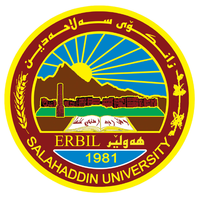 Salahaddin University-ErbilCollege of EngineeringDepartment of Water Resources EngineeringFirst Year Students1st Semester
Mathematics I
Chain Rule (Ch.2)
Shawnm Mudhafar Saleh
shawnm.saleh@su.edu.krd
The Chain Rule
The Chain Rule
Next lecture we will learn:
Implicit Differentiation